Popular music explained…
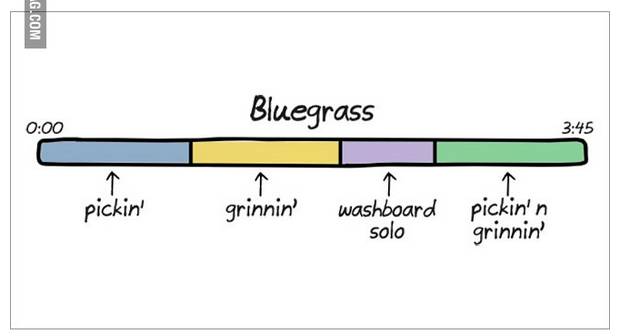 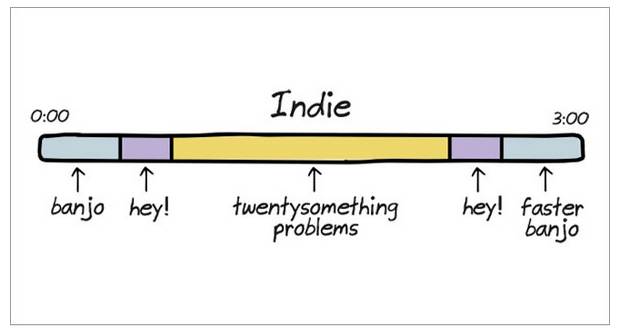 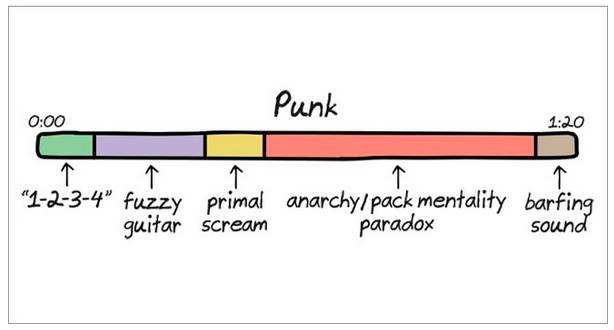 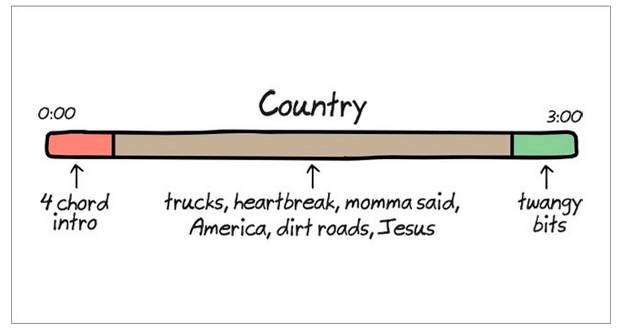 Popular music explained…
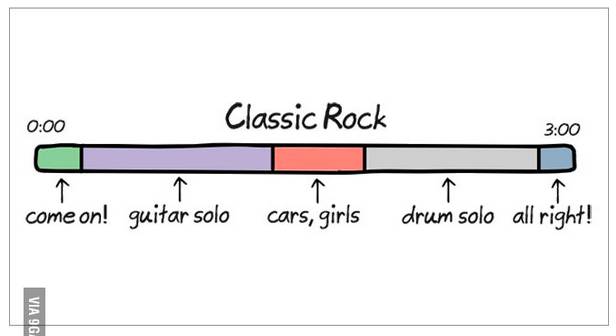 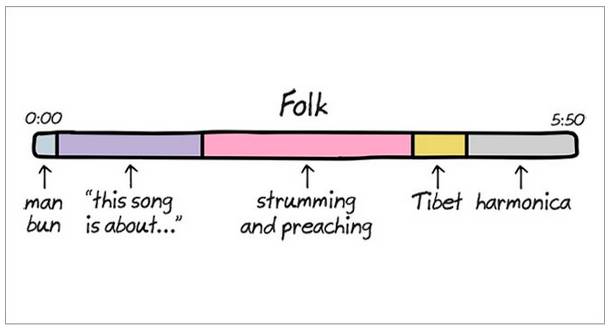 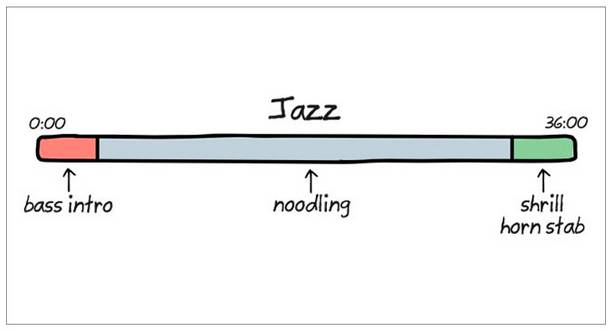 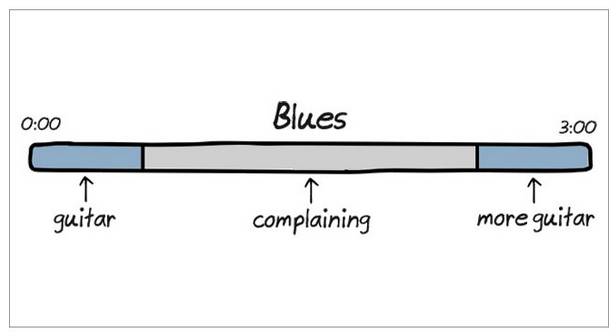 Popular music explained…
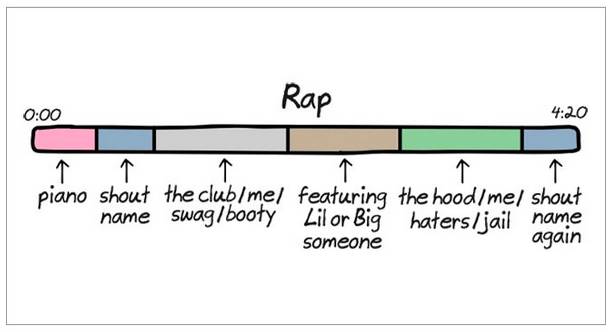 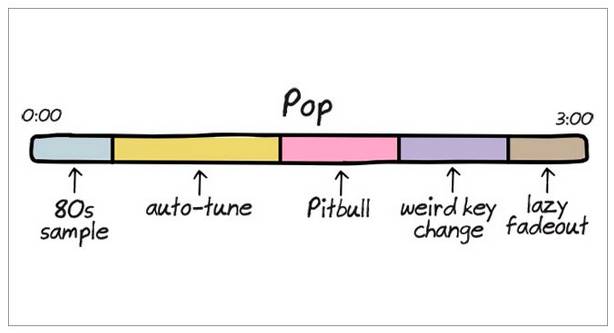